Perkins 101 Session
May 8, 2014
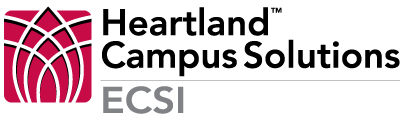 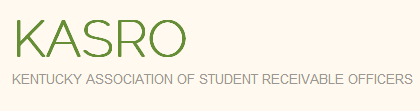 The History of Perkins: 
Past, Present & Future
Property of Heartland ECSI.  Do Not Distribute.
2
History of the Perkins Program
Soviet’s launch Sputnik I Satellite on October 4, 1957 during Cold War

President Eisenhower and Congress pass the National Defense Education Act on September 2, 1958 to help solidify US economic shortcomings in the areas of math, science and technological expertise

Originally called the National Defense Student Loan Program

In 1972, it was renamed as the National Direct Student Loan Program

Renamed in 1987 in honor of Carl D. Perkins, a former 
     Kentucky Congressman  (In Office from 1949-1984)

It was the 1st Federal Financial Aid Program specifically 
     designed for disadvantaged, low-income students

Do you know anyone famous that had a Perkins Loan?
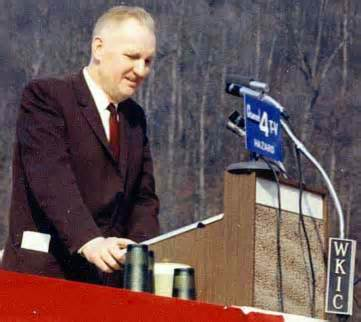 Property of Heartland ECSI.  Do Not Distribute.
3
Making a Perkins Loan
School must participate in the Federal Perkins Loan Program 

Student must demonstrate financial need

75% of loan recipients had a combined family income less than $60,000 per year 1
Student must be enrolled at least half-time and must maintain good grades

Eligible undergraduate students can receive up to $5,500 per year ($27,500 total)

Graduate students can receive up to $8,000 per year ($60,000 total)


1 According to Student Aid Alliance
Property of Heartland ECSI.  Do Not Distribute.
4
Making a Perkins Loan
Average loan amount if $2,166 per student 1

Interest rate is fixed at 5%

No Origination Fees for receiving a Perkins Loan

Repayment does not start until 9 months after graduation/separation

Borrowers have up to 10 years to repay the balance and interest

Loans can be forgiven if the student pursues a public service career
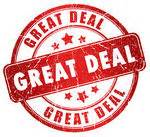 Property of Heartland ECSI.  Do Not Distribute.
5
How The Perkins Fund Works Today
Each participating school has a limited pool of funds provided by the Federal Government (FCC) and the school itself (ICC)

Perkins loans are revolving in nature

Money collected from previous borrowers is lent out again and again and…
1 FY 2009 was limited to Perkins Loan cancellations.
Property of Heartland ECSI.  Do Not Distribute.
6
The Future of the Perkins Program?
Perkins Program is set to expire in 2014, but for now it’s business as usual

President Obama has proposed a direct-type loan program, but Republicans will not allow expansion 
      of direct lending programs with our country’s current national debt crisis

Marketing 101: Talk of program “Modernization” versus “elimination”.  

Obama administration has proposed an overhaul to the Perkins Program to include: 

Bring Perkins to more campuses and add hundreds of millions of dollars to the fund
Save money to support the Pell Grant program, but…
Change Perkins terms, raise interest rate and make it variable
Increase the minimum fixed payment amount
Take away the In-School and Grace Period Subsidies
Eliminate loan forgiveness options (ex: Teaching Cancellations)

Organization like COHEAO and several Congressional Champions are pushing to replenishing the monies owed for Perkins Cancellation Reimbursement and one day… FCC!
Campus Flex
Property of Heartland ECSI.  Do Not Distribute.
7
Today’s Federal Perkins Regulations
Property of Heartland ECSI.  Do Not Distribute.
8
Entrance Counseling
Entrance Interview Counseling is a Federal Requirement. 

It is designed to facilitate the borrower‘s understanding of the financial assistance that has been extended by the School (i.e. Financial Literacy)

It must also provide detailed information concerning the borrower’s Rights and Responsibilities

Options include:

Print & Mail
Face-To-Face
3rd Party Websites
School’s Website
Your Current Student Loan Servicer

Pluses and Minuses?
Property of Heartland ECSI.  Do Not Distribute.
9
What is a Promissory Note?
A Promissory Note is the legally binding document. 

Evidence of a borrower’s indebtedness to a school.  

Includes information about:

Loan’s Interest Rate
Repayment Terms
Fixed Monthly Payment
Entitlement Provisions
Credit Bureau Reporting
Penalty / Late Charges
Consequences of Default
Collection Costs
Etc.
Property of Heartland ECSI.  Do Not Distribute.
10
What’s a Master Promissory Note?
Master Promissory Notes | 34 CFR 674.31

A Master Promissory Note (MPN) is a Promissory Note under which the borrower
may receive loans for a single Award Year or multiple Award Years.  The School 
must ensure that each Perkins Loan is supported by a legally enforceable Promissory
Note.  The making of a loan occurs when the school makes the first disbursement of 
a loan to the student.

You may no longer make a loan under a Perkins MPN, if:

More than 10 years have passed since the date the borrower signed the MPN or the date you received the MPN;
More than 12 months have passed since the date the borrower signed the MPN, 
	if you make no disbursement under that MPN
You are notified by the borrower to stop using the MPN.
Property of Heartland ECSI.  Do Not Distribute.
11
Credit Bureau Reporting
Credit Bureau Reporting | 34 CFR 674.45(a)(1) and (b)

As of 7/23/92, Credit Bureau Reporting must be initiated on all accounts from the Date of Disbursement to at least one National Credit Bureau.  All Credit Bureau Updates must be made within (30) days of any account status change.

National Credit Bureaus:
	
    Trans Union Corp.		
    Experian (formerly TRW)	
    Equifax			
    Innovis
Property of Heartland ECSI.  Do Not Distribute.
12
Fair Credit Reporting
Managing Credit Disputes – FCRA

A borrower may appeal the accuracy and validity of information reported to the credit bureau and the school is responsible for handling any disputes and making the necessary corrections, if any.

Corrections must be within a one-month period from receipt of the inquiry/dispute.

E-OSCAR (Electronic Online Solution for Complete and Accurate Reporting) is a tool created by the credit repositories to manage the inquiries/disputes.

Schools must handle and respond to both ACDVs (Automated Credit Dispute Verifications) and AUDs (Automated Universal Data) forms.
Property of Heartland ECSI.  Do Not Distribute.
13
Who loves E-OSCAR?
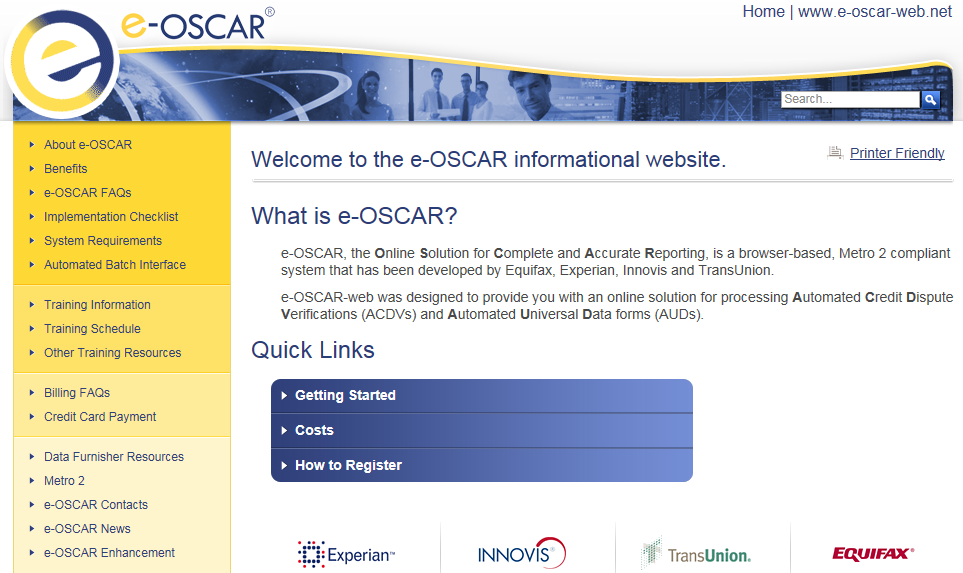 Property of Heartland ECSI.  Do Not Distribute.
14
Annual Disclosure
Disclosure To Students | 34 CFR 674.16(a)

Before making the first Perkins Loan or NDSL disbursement for an award year, the school must inform the student of his or her rights and responsibilities under the Federal Perkins Loan Program and must disclose all information to the student in writing.  

Remind the student that the loan may be used only for educational expenses
Loan must be repaid
Review all of the repayment terms in the Promissory Note 
Provide following information to the student

Name and address of the school to which the debt is owed 
Name and address of the official or servicing agent to whom communications should  be sent
Maximum annual and aggregate amounts the student may borrow;
Effect that accepting the loan will have on the borrower’s eligibility for other types of student aid
Statement of the total cumulative balance owed by the student to that school and an estimate of the monthly payment amount needed to repay that balance
Options the borrower may have to consolidate or refinance
Brief notice about the Department of Defense program for repaying loans  based on certain military service
Complete list of charges connected with making the loan, including whether those charges are deducted from the loan or whether the student must pay  them separately
Notice that the school will report the outstanding balance of the loan to a  national credit bureau at least annually
Property of Heartland ECSI.  Do Not Distribute.
15
Grace Periods
Grace Periods - 34 CFR 674.2

After an enrolled borrower is exited, the borrower then enters a Grace Period. A Grace Period is defined as the period of time before the borrower must begin or resume repaying a loan. 

An initial grace period is one that immediately follows a period of enrollment and immediately precedes the date repayment is required to begin for the first time.

A post-deferment grace period is the period of six consecutive months that immediately follows the end of a period of deferment and precedes the date on which the borrower must resume repayment on the loan. 

Neither the deferment nor the grace period is counted as part of the 10-year repayment period.
Property of Heartland ECSI.  Do Not Distribute.
16
Grace Periods
Contact During Grace Periods | 34 CFR 674.42(c)

A school must contact the borrower during both initial and post-deferment grace periods to remind him or her when repayment will begin or resume.

Your school must contact the borrower three times during the nine-month initial grace period. For a loan with a six-month initial grace period, the school must contact the borrower twice during that period. 

The school must also contact the borrower twice during any six-month post-deferment grace period.

The first contact must be 90 days after any grace period (initial or post-deferment) begins.

The second contact must be 150 days after any grace period begins

For loans with nine-month grace periods, the school must make a third contact 240 days after the grace period begins
Property of Heartland ECSI.  Do Not Distribute.
17
Exit Interview
Exit Interviews - 34 CFR 674.42(b)

Schools must conduct Exit Counseling shortly before the student graduates or drops below half-time enrollment, if known in advance. 

If the borrower withdraws from school without the school’s prior knowledge or fails to complete an Exit Counseling Session, the school must provide Exit Counseling through either interactive electronic means or by mailing counseling material to the borrower within 30 days after learning that the borrower has withdrawn from school or failed to complete exit counseling.

Your school must conduct and document Exit Counseling with borrowers either in person, by audiovisual presentation, or by interactive electronic means.

If you conduct Exit Counseling through interactive electronic means, you must take reasonable steps to ensure that each student borrower receives the counseling materials and participates in and completes the Exit Counseling.

Please note:  If individual interviews are not possible, group interviews are acceptable. Your school may also employ Third-Party Servicers to provide Perkins Loans borrowers with Exit Counseling.
Property of Heartland ECSI.  Do Not Distribute.
18
Exit Interview
Exit Interviews - 34 CFR 674.42(b)

During the exit interview, the Financial Aid Counselor must review and update all of the repayment terms and information addressed in the initial loan counseling session. The school must also exchange the following additional information with the borrower:

The name and address of the borrower’s expected employer;
Debt-management strategies that would facilitate repayment;
Availability of Title IV loan information on the National Student Loan    
    Database System (NSLDS); 
FSA Ombudsman Office Contact Information and Services
Property of Heartland ECSI.  Do Not Distribute.
19
Exit Interview
Exit Interviews | 34 CFR 674.42(b)

The school must also disclose critical repayment information to the borrower, such as:

Contact information for requesting a copy of the signed promissory note;
Name and address of the school to which the debt is owed and of the official or servicing agent to whom communications should be sent;
Name and address of the party to which payments should be sent;
The estimated balance owed by the borrower on the date on which the 
     repayment period is scheduled to begin;
The repayment schedule for all loans covered by the disclosure including the
    date the first installment payment is due, the rate of interest, and the number, 
    amount, and frequency of required payments; 
And the total interest charges that the borrower will pay on the loan pursuant 
    to the projected repayment schedule.
Property of Heartland ECSI.  Do Not Distribute.
20
Exit Interview
Exit Interviews | 34 CFR 674.42(b)

The Financial Aid Counselor must emphasize the seriousness and importance of the repayment obligation the borrower is assuming, describing the likely consequences of default, including adverse Credit Reports, Litigation, and referral to a Collection Agency. 

In addition, the Counselor must further emphasize that the borrower is obligated to repay the full amount of the loan even if the borrower has not completed the program, is unable to obtain employment upon completion, or is otherwise dissatisfied with the school’s educational or other services.
Property of Heartland ECSI.  Do Not Distribute.
21
Perkins Loan Billing
Billing Procedures | 34 CFR 674.43 

Billing refers to that series of actions the school routinely performs to notify borrowers of payments due, remind them of overdue payments, and demand payment of overdue amounts.

Billing and Payment Options include:

 	Coupon Booklets
 	Paper Billing Statements
 	Electronic Billing Statements (E-Bills)
	ACH Payments (One-Time, Temporary or Permanent)
       Credit Card Payments (Optional)
Property of Heartland ECSI.  Do Not Distribute.
22
Perkins Loan Billing
Billing Procedures | 34 CFR 674.43

If the school does not use a Coupon Booklet System, it must, at least 30 days before the first payment is due, send the borrower a Billing Statement and a written notice giving the name and address of the party to which payments should be sent. The Billing Statement includes information such as the total amount borrowed, the interest rate on the loan, and the amount of the monthly payment.  For subsequent payments, the school must send the borrower a Billing Statement at least 15 days before the due date of the payment.

If the borrower elects to make electronic payments via ACH from their Checking or Savings Account, the school is not required to send the borrower a Billing Statement at least 15 days before the due date of each subsequent payment. However, the school must send the borrower an Annual Statement of Account.
Property of Heartland ECSI.  Do Not Distribute.
23
Payments in Advance
Prepayments | 34 CFR 674.31(b)(4)

If the borrower repays more than the amount due for any repayment period after the initial grace period has ended, the school must use the excess to prepay principal, unless the borrower designates the excess as an advance / suspense payment on the next regular installment. 

If the borrower designates the excess as an advance / suspense payment on the next installment and that advance payment exceeds the amount of the next regularly scheduled installment, the school must use the excess to prepay principal.

A borrower may prepay all or part of the loan at any time without penalty.
Property of Heartland ECSI.  Do Not Distribute.
24
Interest Accrual
Interest Accrual

Interest on a Perkins Loan must be computed at the rate of 5% per annum simple interest on the unpaid principal balance.  Although interest accrues on a Perkins Loan, your school may not capitalize it.  

This means that your school may not add unpaid interest to the principal balance to increase the principal balance of the Perkins Loan. Instead, your school must track principal and interest as separate figures, adding accrued interest to the interest balance, not the principal balance.
Property of Heartland ECSI.  Do Not Distribute.
25
Repayment Plan
Establishing a Repayment Plan | 34 CFR 674.33(a)

A borrower must repay his or her loan, plus interest, within 10 years.  This repayment period never includes authorized periods of deferment, forbearance, or cancellation.  The repayment plan must be established and disclosed to the student before the student ceases to be enrolled at least half time.

If a student receives loans from more than one school, the repayment of each loan is made to (or default is attributed to) the school where the student received the loan.
Property of Heartland ECSI.  Do Not Distribute.
26
Paid in Full
Paid in Full Letters | 34 CFR 674.19(e)

According to Federal Regulations, and when a borrower has fully repaid their Perkins Loan, your school is required to either mark the original note “paid in full,” have it certified by an official of the school, and return it to the borrower or to notify the borrower in writing that the loan is paid in full.
Property of Heartland ECSI.  Do Not Distribute.
27
Calculating a Payment Amount
Calculating a Payment Amount | 34 CFR 674.33(a)

Schools may require the borrower to make payments on a monthly, bimonthly, or quarterly basis. Each of the borrower’s payments must sufficiently cover the interest accruing between payments to ensure that the loan is repaid in 10 years.  

Schools may calculate the correct payment amount by multiplying the principal by the appropriate constant multiplier or may choose to include a minimum monthly repayment requirement in the Perkins Loan promissory note.

The minimum monthly repayment amount is $40, unless the borrower on the date the new loan is made has an outstanding balance on a Perkins Loan, NDSL, or Defense Loan made before October 1, 1992, that included a $30 minimum monthly repayment provision.
Property of Heartland ECSI.  Do Not Distribute.
28
Payment Processing
Payment Processing | 34 CFR 674.33(a)

Any payment a school receives must be applied in the following order:

          1.  Collection Costs:
	   a.  Collection Agency Fees
	   b.  In-House Collection Fees
	   c.  Legal Fees
	   d.  NSF Fees, Phone Fees, Letter Fees, Skip Trace Fees, etc.

          2.  Late Charges or Penalty Charges;

          3.  Accrued Interest

          4.  Principal.

Past-due payments should be applied in the same order as other payments, except that past-due payments must be applied to the oldest past-due dollars first.
Property of Heartland ECSI.  Do Not Distribute.
29
Overdue Payments
Notice of Overdue Payments - 34 CFR 674.43(b) and (c)

If a payment is overdue and you have not received a request for forbearance, deferment, or cancellation, you must send the borrower:

   The first overdue notice 15 days after the payment due date;

   The second overdue notice 30 days after the first overdue notice;

   The final demand letter 15 days after the second overdue notice.

The 60-Day Final Demand Letter must inform the borrower that unless the school receives a payment or a request for forbearance, deferment, or cancellation within 30 days of the date of the letter, the school will refer the account for collection or litigation and will report the default to a credit bureau as required by law.
Property of Heartland ECSI.  Do Not Distribute.
30
Overdue Payments
Contacting the Borrower by Telephone | 34 CFR 674.43(f)

If the borrower does not respond to the final demand letter within 30 days, you must try to contact him or her by telephone before beginning collection procedures. 

You should make at least two attempts to reach the borrower on different days and at different times. If the borrower has an unlisted telephone number, you must make reasonable attempts to obtain it by contacting sources such as the borrower’s employer or parents. If you are still unsuccessful, you should document the contact attempts in your files.
Property of Heartland ECSI.  Do Not Distribute.
31
Address Searches
Address Searches | 34 CFR 674.44

The school must take the following steps to locate the borrower, if communications are returned undelivered:

Review the records of all appropriate school offices and;

Review printed or web-based telephone directories or check with information  operators in the area of the borrower’s last known address.

If these methods are unsuccessful, you must intensify efforts to locate the borrower, using either school personnel or a commercial skip-trace service. If you use school personnel, you must employ and document efforts comparable to commercial skip-tracing firms. 

If you still can’t locate the borrower after taking these steps, you must continue to make reasonable attempts at least twice a year until the account is assigned to the Department or the account is written off.
Property of Heartland ECSI.  Do Not Distribute.
32
DRAP Letters
Not Required By Regulations

This is a delinquent letter sent by the Department of Education on their letterhead, which conveys the following:

Borrower may not be able to obtain Federally Supported financial assistance due to this debt.

Borrower may have Federal and/or State income tax refunds withheld.

Part of the borrower’s salary could be garnished to offset the loan debt.

The borrower’s credit history could be damaged.
Property of Heartland ECSI.  Do Not Distribute.
33
Loan Acceleration
Loan Acceleration | 34 CFR 674.43(e)

You may accelerate a loan if the borrower misses a payment or does not file for deferment, forbearance, or cancellation on time.  Acceleration means immediately making payable the entire outstanding balance, including interest and any applicable late charges or collection fees. 

Because this marks a serious stage of default, the borrower should have one last chance to bring his or her account current.

If the school plans to accelerate the loan, it must send the borrower a written acceleration notice at least 30 days in advance. The notice may be included in the final demand letter or in some other written notice sent to the borrower. 

If the loan is accelerated, you must send the borrower another notice to inform him or her of the date the loan was accelerated and the total amount due.

Acceleration is an option, not a requirement. However, if you plan to assign the loan to the Department for collection, you must first accelerate the loan. 

Once a loan has been accelerated, the borrower loses all rights to deferment and cancellation benefits for qualifying service performed after the date of acceleration.
Property of Heartland ECSI.  Do Not Distribute.
34
Cohort Default Rates
Defining and Calculating Cohort Default Rates | 34 CFR 674.5(b)

What is a Cohort Default Rate (CDR)?
With the Perkins Loan Program being a source of Federal Financial Aid, a Cohort Default Rate is a simple calculation used by the Department of Education each year to see how well each participating school is collecting their Perkins Loan Funds.

In 2014, the Department of Education announced that the national CDR average was 11.23%.

The Department of Education publishes their Federal Perkins Loan Program Status of Default, which is better known as the “Orange Book” each year. 

Lists each school that participated in the Federal Perkins Loan Program during an award year
Provides a cohort default rate for each school
Based on data submitted by schools within their Fiscal Operations Report and Application to Participate (FISAP Report)
Property of Heartland ECSI.  Do Not Distribute.
35
Cohort Default Rates
Defining and Calculating Cohort Default Rates | 34 CFR 674.5(b)

How are Cohort Default Rates calculated for Perkins Loans? 
Each year, a school’s Cohort Default Rate is calculated based upon information that they report in Part 3, Sections D and E of their FISAP Report and there are two options to calculate a Perkins Cohort Default Rate, which are based upon the size of the school’s Perkins Loan Portfolio and as described below: 

Option 1: 
For any award year in which 30 or more borrowers enter repayment, the Cohort Default Rate is the percentage of borrowers who enter repayment in that award year (denominator value) divided by the total number of borrowers who default on their Perkins Loan (which means that they are 8 months delinquent or greater) before the end of the following award year (numerator value). 

Example: If ABC University had (100) borrowers enter repayment last Fiscal Year and (10) of those borrowers were 8 months delinquent (or greater) on June 30th of this year, the school would have a 10% Cohort Default Rate (ex: 10 divided by 100).
Property of Heartland ECSI.  Do Not Distribute.
36
Cohort Default Rates
Defining and Calculating Cohort Default Rates | 34 CFR 674.5(b)

Option 2:
For any award year in which fewer than 30 borrowers enter repayment, the Cohort Default Rate is the percentage of borrowers who entered repayment on loans in any of the three most recent award years (denominator value) divided by the total number of borrower who defaulted on those loans (numerator value) before the end of the award year immediately following the year in which they entered repayment.

Example: If ABC University had (50) total borrowers enter repayment during the three most recent Fiscal Years and (15) of those borrowers were 8 months delinquent (or greater) on June 30th of this year, the school would have a 30% Cohort Default Rate (ex: 15 divided by 50).
Property of Heartland ECSI.  Do Not Distribute.
37
Cohort Default Rates
Defining and Calculating Cohort Default Rates | 34 CFR 674.5(b)

What are the penalties for a high Cohort Default Rate? 
If a school’s Cohort Default Rate is 25% or higher, the school’s Federal Capital Contribution (or FCC) will be reduced to zero. Beginning with the 2000-2001 Award Year, a school with a Cohort Default Rate of 50% or more for the three most recent years is ineligible to participate in the Federal Perkins Loan Program and must liquidate its loan portfolio. 

Important: Based upon our country’s economy and ongoing federal deficit, there has been no FCC for many years, so the threat of a school losing its FCC with a CDR over 25% is no longer valid - unless the FCC is restored in the future.
Property of Heartland ECSI.  Do Not Distribute.
38
Cohort Default Rates
Defining and Calculating Cohort Default Rates | 34 CFR 674.5(b)

According to Federal Regulations, the following loans are not treated as defaults in calculating a school’s Cohort Default Rate:

Loans on which borrowers have made six consecutive monthly payments;
Loans on which borrowers have “voluntarily” made all payments currently due;
Loans that borrowers have repaid in full;
Loans for which borrowers have received deferments or forbearance based on conditions that began prior to loans becoming 240/270 days past due;
Loans that have been rehabilitated;
Loans repaid in full under a compromise repayment agreement in accordance with 674.33(e);
Loans that have been discharged due to death or permanent disability, bankruptcy, or a school closing; and
Loans that have been assigned to the Department for determination of eligibility for total and permanent disability discharge.
Property of Heartland ECSI.  Do Not Distribute.
39
Perkins Loan Assignment
Perkins Loan Assignment | 34 CFR 674.50
Dear Colleague Letter CB-02-05

You may assign a defaulted Perkins Loan or NDSL to FSA Collections if:
The school has not been able to collect despite having followed due diligence procedures.
The total amount of the borrower’s account to be assigned, including outstanding principal, accrued interest, collection costs, and late charges, is $25 or more.
The loan has been accelerated.

You may not assign a loan to FSA Collections if:
The borrower has received a discharge in bankruptcy—unless the bankruptcy court has determined that the student loan obligation is non-dischargeable and has entered a judgment against the borrower or unless a court of competent jurisdiction has entered judgment against the borrower on the loan after the  entry of the discharge order.

Your school has sued the borrower (unless the judgment has been entered and assigned to the United States); or the loan has been discharged because the borrower has died.
Property of Heartland ECSI.  Do Not Distribute.
40
Total and Permanent Disability
Loan Holder Notification File Process
Begins July 1, 2013.  
In 2012, ECSI processed 4 TPD applications for every 10,000 loans.  That is 0.04% of all loans that we are servicing.  
While the volume is small, it is important that you register a contact to receive these notifications.
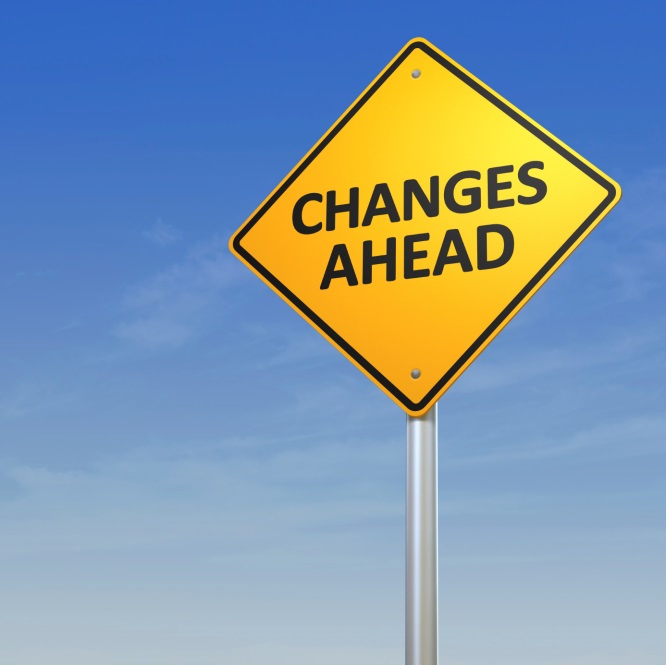 Property of Heartland ECSI.  Do Not Distribute.
41
Total and Permanent Disability
What’s Changing?
Individuals seeking a TPD discharge will submit a single TPD discharge application directly to the Department of Education (the Department) rather than to their individual loan holders. 
Throughout the new TPD discharge process, there will be several points when the Nelnet Total and Permanent Disability Servicer will notify loan holders of actions the loan holder must take related to a borrower’s account. The Nelnet Total and Permanent Disability Servicer will notify loan holders of the following: 
That a loan holder must suspend collection activity on a borrower’s loans for up to 120 days while the borrower completes and submits the TPD discharge application.
That a loan holder must suspend collection activity on the borrower’s loans indefinitely while the Department reviews TPD discharge application to determine whether the borrower qualifies for discharge.
That the TPD discharge application has been rejected, including the reason that the application has been rejected.
That the TPD discharge application has been approved. 
The Department will implement the notifications to loan holders described above through the use of the TPD LHN File that the Nelnet Total and Permanent Disability Servicer will send to loan holders in a comma separated values (*.csv) file.
Property of Heartland ECSI.  Do Not Distribute.
42
Total and Permanent Disability
What Does My School Need To Do?
A designated contact email address must be provided in order to receive the TPD LHN File.  
A contact must be designated by June 30, 2013.  
If you would like ECSI to process the TPD LHN file on your behalf, please enter ECSI’s information under the Disability Processing function.  The email address that should be entered if ECSI will be processing the file on your behalf is tpd@ops.ecsi.net. 
 How Do I Designate My School’s Contact? 
Step 1:  Log in to the NSLDS Professional Access Web site and click on the ORG tab at the top of the page.
 Step 2:  Under Organization Contact List, click on the Add New Contact button.
 Step 3:  Under Organization Contact Add, click on the dropdown menu for Available Functions and select Disability Processing.
 Step 4:  After selecting Disability Processing, enter all data elements being requested for the TPD LHN File contact.
 Step 5:  Click on the Submit button.
If ECSI will be processing the file on your behalf, please use the following information.
First Name:  Jess
Last Name:  Leta
Title:  Processing Manager
Phone:  800-437-6931 Ext. 6062
Fax:  866-291-5384 
Email:  tpd@ops.ecsi.net 
URL:  Your school’s URL 
Address:  Your school’s address 
City:  Your school’s city
State:  Your school’s state
Zip Code:  Your school’s zip code
Property of Heartland ECSI.  Do Not Distribute.
43
Total and Permanent Disability
How Can I Learn More About the TPD Process Changes? 
If you have not yet done so, please review the IFAP May 24 Electronic Announcement for a complete description of how to make the required designation.  The information is available at  http://www.ifap.ed.gov/eannouncements/052413TPDDITPDLHNFileforUseBeginning070113.html.
 
For additional information about the new TPD discharge process that is effective July 1, 2013, please see the June 20, 2013 Electronic Announcement on this subject.  The announcement is available at  http://ifap.ed.gov/eannouncements/062013TPDDischargeInfoReminder070113EffectChangeTPDDischargeRegulations.html.
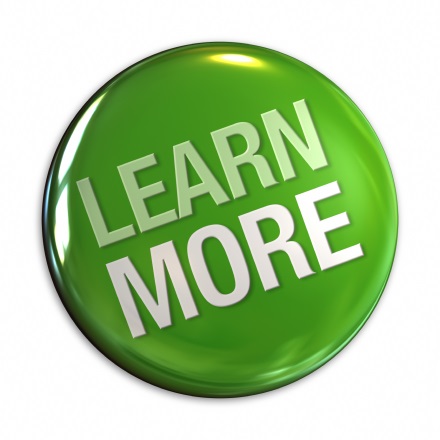 Property of Heartland ECSI.  Do Not Distribute.
44
Other Regulations That You Need To Know
Property of Heartland ECSI.  Do Not Distribute.
45
1098-E and 1098-T Tax Documents
Taxpayer Relief Act of 1997

A 1098-E is an IRS form that provides the borrower with a potential interest deduction depending upon their W-2 earnings.  Typically handled by your Billing Servicer.  

A 1098-T is an IRS form entitled “Tuition Statement” that assists the student in determining if he/she qualifies for certain education related tax credits under TRA97.  

Strict date restrictions for delivery of tax form to the recipient (by 1/31/2013) and delivery of tax data to the IRS (by 3/31/2013)

Check the regulations on an annual basis.  Over the past several years, there have been changes to the requirements such as SSN truncation rules.

According the federal regulations, you must provide the individual the option to receive their tax form electronically – 82% of students prefer electronic.

Don’t forget the importance of customer service when it comes to tax form time – your call volume can triple from January to March.
Property of Heartland ECSI.  Do Not Distribute.
46
Red Flag Rules
FTC 16 CFR 681

The Federal Trade Commission, the Federal Bank Regulatory Agencies and the National Credit Union Administration have issues regulations called Red Flag Rules.

These rules require financial institutions and creditors to develop and implement written identify theft prevention programs.

Suspicious activity, such as multiple address changes or phishing attempts, must be tagged

Notification must be provided to the borrower when their loan account has been tagged for potential identity theft.
Property of Heartland ECSI.  Do Not Distribute.
47
Loan Consolidation
Advantages:

Up to 30 years for repayment (depending on your loan balance)
One monthly payment
May lower the interest rate on some or all of your loan debt (Extending the term beyond the 10 years increases total interest paid)
Interest rates on consolidation loans are fixed rates that do not change over time rather than variable rates that do change over time.

Disadvantages:

Extending the term beyond the 10 years increases total interest paid
Loss of certain deferment and forbearance options
Loss of all Perkins Loan cancellations provisions
Loss of Perkins 9 month grace period
Property of Heartland ECSI.  Do Not Distribute.
48
Loan Consolidation
New Process Implemented as of January 2, 2014.

Four Direct Loan Servicers (TIVAS):

PHEAA
Great Lakes
Nelnet
Sallie Mae

Processing Options:

TIVAS Portals
Files Via Email or Secure FTP
Paper or Fax???
Outsource
Property of Heartland ECSI.  Do Not Distribute.
49
Student Loans & Bankruptcy
FACT:  Approximately 1.2 million bankruptcies were filed in 2012.

FACT:  The average amount of settlement and legal fees for non-compliance with bankruptcy rules is approximately $10,000 per occurrence.  

FACT:  Once a debtor notifies your school of a bankruptcy, you must immediately cease all collection efforts including billing, phone calls, etc.

FACT:  Your school is still liable even if the student didn't deliver the papers to the right person at the school or if the paperwork got misplaced in the school's interoffice mail system.

FACT:  Most schools that post Bankruptcy Deferments on their accounts don’t remove them -- EVER.

FACT:  Schools that don’t proactively remove their Bankruptcy Deferments reduce their overall collection rates and negatively affect cash flow.  Less collections = Less Fin Aid.
Property of Heartland ECSI.  Do Not Distribute.
50
Thank you for your participation
Presented by:
Chris Stompanato
Senior Sales Engineer
630.836.8712
cstompanato@ecsi.net
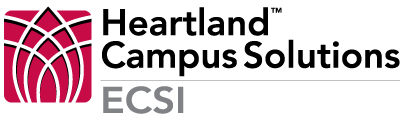 Property of Heartland ECSI.  Do Not Distribute.
51
Important Note

At the time this document was created, every effort was made to ensure the accuracy of the information contained within. This document should only be used a reference and was not intended to replace the Federal Student Aid Handbook.  

For a complete understanding of the Federal Regulations, ECSI recommends that 
you refer to Federal Student Aid Handbook and The Department of Education’s IFAP Website at:  

http://www.ifap.ed.gov/sfahandbooks/030106Vol6FSAHandbook.html
Property of Heartland ECSI.  Do Not Distribute.
52